عنوان مقاله: ادراک فرایند قانون گذاری
نویسنده: سید علی اکبر افجۀ وجه االله قربانیزاده الهام حیدريمنبع: فصلنامه علمی – پژوهشی مطالعات مدیریت(بهبود و تحول)، سال بیست وهفتم، شماره ،88 تابستان 97صفحات51-74
پژوهش حاضر با هدف کشف عوامل محیطی مؤثر بر ادراك نمایندگان در فرایندتصویب قوانین انجام گرفت. روش استفاده شده در این تحقیق، نظریه داده بنیاد است.نمونهگیري با استفاده از منطق نمونهگیري نظري و روش قضاوتی هدفمند انجام گرفت و تا حصول اشباع نظري دنبال شد. مجموعاً با 16 نفر از نمایندگان مجلس مصاحبهنیمهساختار یافته انجام شد و اسناد مکتوبی همچون مشروح مذاکرات نیز مورد تجزیه وتحلیل قرارگرفت. تحلیل دادهها در فرایند کدگذاري منجر به ظهور 53 کد و 9 مفهومانتزاعی شد که یک مقوله محوري و دو مقوله اصلی را تشکیل دادند.
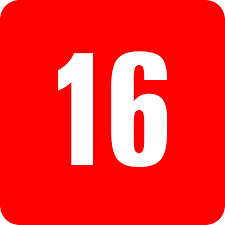 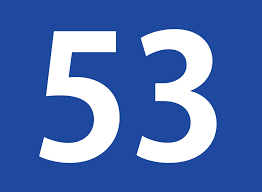 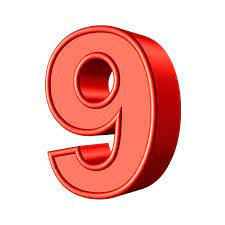 این مقولات در فرایند کدگذاري انتخابی به یکدیگر مرتبط شدند و در نهایت 2قضیه اصلی و 6زیرقضیه بدستآمد. تحلیل دادهها، مبین آن است که عوامل محیطی مؤثر بر ادراك نمایندگان از دو مقوله اصلی عوامل محیط خارجی و عوامل محیط داخلی تشکیلشدهاست.
عوامل محیط خارجی متشکل از 4 مفهوم فشارهاي سیاسی- حقوقی، فشارهاي اقتصادي، فشارهاي اجتماعی- فرهنگی و فشارهاي فناورانه میباشد. عوامل محیطی داخلی از دو مفهوم ساختار و رویه هاي داخلی سازمان و فرهنگ حاکم بر سازمان تشکیل شده است. ادراك نیز مقوله محوري پژوهش قلمداد شد که خود از دو زیرمقوله شناخت مستقیم و شناخت غیرمستقیم وسه مفهوم معناسازي، معنابخشی و معناشکنی تشکیل شده است
دو زیرمقوله شناخت مستقیم و شناخت غیرمستقیم
معناسازي، معنابخشی و معناشکنی
مقدمه
نمایندگان از کلیديترین و تأثیرگذارترین افراد یک کشور محسوب میشوند که بررسیعلمی رفتارشان در انجام امور نمایندگی از اهمیت بسزایی برخوردار است. قانونگذارينمایندگان مجلس شوراي اسلامی نقش بسزایی در سطح جامعه هم از بعد مکانی و هم از بعدزمانی ایفا مینماید. منظور از بعد مکانی آن است که قوانین درست و یا نادرست نمایندگانمیتواند پیامدهاي مثبت و منفی بیشماري را در سطح کشور به بار آورد و همچنین از نظرزمانی باید به این حقیقت اشاره کرد که پیامدهاي قوانین مصوب نمایندگان میتواند اثر دیرپا وطولانیمدتی در کشور برجاي گذارد. بنابراین قوانین تدوین شده از سوي نمایندگان بر طیفگستردهاي از مردم و در طول دوره هاي زمانی طولانی اثرگذار است
بعد مکانی
قانونگذاري مشتمل بر مراحل متعددي است که در آن تصمیمگیري به صور فردي وجمعی انجام و نهایتاً به قوانین مصوب منتهی میشود. بیتردید در فرایند پیچیده قانونگذاريادراك نمایندگان نقش موثري ایفا میکند. به طور کلی، نحوه ادراك از محیط در ارتباطاتاجتماعی افراد، تصمیمگیري و عملکرد آنها بسیار موثر است. افراد از طریق ادراك به کسبمعرفت و شناخت از جهان پیرامونی خود نایل میشوند و محیط خود را درك و معنا میکنندو بر اساس همان ادراك، عمل میکنند.
کسبمعرفت و شناخت از جهان پیرامونی
براین اساس ادراك نقش کلیدي در شناخت نمایندگان از جهان پیرامونی ایفا میکند، بنابراین بررسی عوامل مؤثر بر ادراك نمایندگان به هنگام قانونگذاري موضوعی کلیدي است. بررسی عوامل مؤثر بر ادراك نمایندگان در قانونگذاري و افزایش آگاهی نمایندگان از تأثیر این عوامل میتواند نمایندگان را در ارتقاء کیفیت تدوین و تصویب قوانین یاري کند.
ادراك نمایندگان در قانونگذاري و افزایش آگاهی نمایندگان
شناخت ماهیت و شناسایی عوامل مؤثر بر ادراك نمایندگان در مسیر قانونگذاري موضوعی بهغایت پیچیده و نیازمند پژوهشهاي ژرف نگرانه و محققانه است. ادراك از منظرهاي مختلفی مورد توجه محققان قرار گرفته است. از جمله از منظر روانشناسی، علوم اعصاب و فلسفه.
با توجه به پیامدهاي ادراك افراد در زمینه سازمان، مفهوم ادراك مورد توجه محققان علوم مدیریت خصوصا ً محققان رفتار سازمانی نیز قرار گرفته است. اما با توجه به اینکه جامعه آماري تحقیق حاضر نمایندگان مجلس شوراي اسلامی میباشد، انجام تحقیق در این زمینه دشوار بوده و تحقیقات انجام شده در این قلمرو انگشت شمارند
محققان رفتار سازمانی
هدف غایی این پژوهش، طراحی الگوي عوامل محیطی موثر بر ادراك نمایندگان در قانونگذاري میباشد، بنابراین ضرورت دارد که به این پرسش کلیدي پاسخ داده شود که در ایچهعوامل محیطی بر ادراك نمایندگان به هنگام قانونگذاري اثر میگذارند و قضایاي تئوریکحاکم بر آن کدام است؟ ن پژوهش عوامل محیطی مؤثر بر ادراك نمایندگان احصاءگردید، ارتباط میان عوامل اثرگذار شناسایی شد و در نهایت الگوي عوامل محیطی مؤثر برادراك نمایندگان طراحی شد
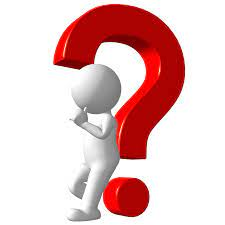 مبانی نظري تحقیق
ادراك 
ادراك عبارت است از باورها و احساساتی که عکسالعملهاي انسان را نسبت به حوادثو دیگران آماده میسازد. نحوه ادراك از دیگران در ارتباطات اجتماعی مدیران و کارکنانبسیار مؤثر است )افجۀ، ،1385ص.(161
گرگوري در تحقیقات خود ادراك را سازماندهی، شناسایی و تفسیر اطلاعات حسیمحیط به منظور شناخت محیط میداند. ادراك از طریق ایجاد سیگنالهایی در سیستم عصبیکه حاصل از محركهاي فیزیکی و شیمیایی ارگانهاي حسی بدن است، حاصل میشود)گرگوري، .(200
سیگنالهایی در سیستم عصبی
از نظر پیکنز ،(2014) 2ادراك شامل 4مرحله تحریک، ثبت، سازماندهی و تفسیر میباشد.آگاهی فرد و پذیرش محرك نقش مهمی را در فرایند ادراك ایفا میکند. پذیرش محركبسیار انتخابی می باشد و ممکن است بوسیله عقاید فعلی افراد، نگرشها، انگیزش افراد وشخصیتشان محدود شود. افراد محركهایی را انتخاب میکنند که نیازهاي فوري آنها رابرآورده سازد (هوشیاري ادراکی) و ممکن است محركهایی که باعث ایجاد نگرانیهايروانشناختی شود را در نظر نگیرند (دفاع ادراکی)
عقاید فعلی افراد
نخستین تحقیقات انجامشده درخصوص ادراك نشان میدهد که رابطهاي یکطرفه میان ادراك و رفتار وجود دارد؛ به این صورت که ادراکات افراد تعیین میکند که فرد چه رفتاري انجام دهد. با این وجود در اواخر دهه 1960تحقیقات جدید انجامگرفته تأثیر مذکور را به چالش کشید و این نکته را بیان نمود که افراد در برخی شرایط ادراکاتشان را متناسب با اعمالشان تغییر میدهند.
براساس تحقیقات دهه هاي 1970و 1980میلادي، محققان به این نتیجه رسیدند که رفتار عملی انسان را ادراکات او هدایت میکند اگر : 
تأثیرات خارجی بر آنچه انسان میگوید یا انجام میدهد در کمترین حد ممکن باشد،آنگاه فشارهاي اجتماعی ممکن است ارتباط میان ادراك انسان و اعمال او را چه از طریقتأثیر بر گفتار و چه از طریق تأثیر بر اعمال تحت تأثیر قرار دهد. شکل زیر این تأثیر را نشانمیدهد
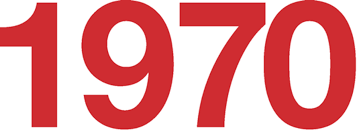 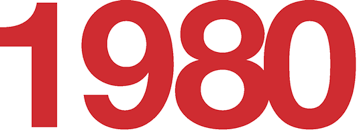 ادراك به طور مشخص مربوط به رفتار باشد؛ انسان به سهولت ادراکات عمومی را کهبا رفتارهاي وي ناهماهنگ است از خود نشان میدهد. براي مثال ادعاي دوستی میکند اما درعمل به راحتی دست به دشمنی میزند.
انسان به نحو زیرکانه اي از ادراکات خود آگاه باشد؛ انسان به نحوي با بی اعتناییعادات یا انتظارات اجتماعی را دنبال میکند که گویا ادراك او خواب است و اگر حادثهايوي را نسبت به آنچه انجام میدهد آگاه کند و به خود آورد و ادراك او را بیدار کند، نسبتبه محکوم کردن خود صادقتر است
بی اعتنایی
نحو زیرکانه اي
در شرایط مطمئن، انسان غالباً بر آنچه باور دارد، نظیر مواردي که در زیر میآید، پافشاريمیکند:

زمانی که تأثیر دیگران بر وي در کمترین حد ممکن است.
زمانی که ادراك وي با رفتار او تطبیق میکند.
زمانی که از ادراك خود باخبر میشود.
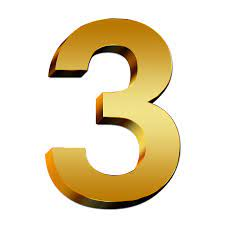 پس ادراکات بر رفتار مؤثرند و رفتار و اعمال هم بر ادراکات مؤثرند و افراد به آنچه انجاممیدهند اعتقاد دارند، هر چند ادراکی خلاف آن اعمال داشته باشند. این بدان معناست کهادراك هم از رفتار تبعیت میکند؛ بنابراین یک رابطه دو جانبه میان رفتار و ادراك وجود دارد.(161-162 ، ص1385 ،)افج
رابطه دو جانبه میان رفتار و ادراك
رفتارهاي عملی انسان میتواند از این راهها موجب تغییر ادراکات شود:
1- موافقت اولیه با یک خواهش کوچک میتواند منجر به پذیرفتن خواهشهاي بزرگتر و تغییر ادراك براي تکمیل موافقت اولیه شود.
2- انتظارات از یک نقش و مقام اجتماعی نحوة رفتار در آن مقام و تغییر ادراك را براي کسانی که آن مقام را اشغال میکنند آسان میکند.

3- انسان وقتی که در مقام انجام عملی برمیآید که با ادراك او ناهماهنگ است، برای اینکه از شدت ناهماهنگی بین حرف و عمل خود بکاهد بهناچار حرف و ادراك خویش را مطابق عمل انجام شده اصلاح میکند)افجۀ، ،1385ص .
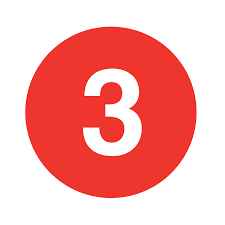 فرایند ادراك
گري و وگنر ) (2007در تحقیقات خود به بررسی فرایند ادراکی پرداخته اند و آن را به نحو سادهاي نشان دادهاند. از نظر آنها محركهاي بیشماري با ارگانهاي حسی بدن برخورد میکند، از جمله محركهاي بویایی، شنوایی و.... اما مغز و سیستم عصبی قادر به پردازش همه این اطلاعات نخواهد بود. فرد احتمالاً به سختی از وجود این داده هاي حسی در اطراف خود آگاه میشود. بنابراین آنچه در این میان اتفاق میافتد انتخاب از میان بسیاري از محركها و پردازش برخی از آنها میباشد. آنها مدل فرایند ادراکی را به صورت ذیل ارائه کرده اند
داده هاي حسی
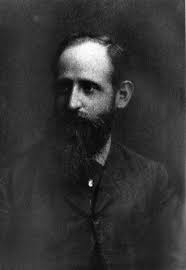 برونر یکی از نخستین روانشناسانی بود که فرآیند ادراکی را تشریح کرد. از نظر او افراد به منظور درك محیط خود سه مرحله را دنبال میکنند:

 نخست، وقتی فرد با یک هدف ناآشنا مواجه میشود، به دنبال نشانههاي اطلاعاتی از آن هدف میگردد تا در مود هدف بیشتر بداند 

در مرحلۀ دوم، فرد تلاش میکند تا اطلاعات بیشتري در مورد هدف کسب کند. تدریجاً بانشانههاي آشنایی مواجه میشود که به فرد در طبقهبندي نمودن هدف کمک میکند.

 در مرحله نهایی (مرحله سوم)، نشانهها انتخاب میشوند.
بروئر
فرد بیشتر به دنبال نشانههایی است که طبقه بندي اش را در مورد هدف تأیید نماید. افراد همچنین به طور فعالانه علائمی که با ادراك اولیه شان در تضاد است را انکار میکنند و یا منحرف میسازند. در نهایت ادراك انتخاب شده و یک تصویر ثابت از هدف در ذهن سپرده می شود )سک و اشفورس.
تضاد با ادراك اولیه
پیشینه تحقیق
تاکنون بررسی عوامل مؤثر بر ادراك نخبگان سیاسی از جمله نمایندگان به طور مستقیمانجام نشده است، اما در ادبیات موضوع میتوان به نمونه هایی اشاره کرد که در آنها ادراكتصمیم گیرندگان سیاسی به طور غیرمستقیم بررسی شده اند. در مجموع با مرور تحقیقات انجامشده میتوان به چند دستهبندي در خصوص عوامل موثر بر ادراك نمایندگان در هنگامتصمیمگیري دست پیدا کرد؛ در برخی از تحقیقات، ایدئولوژي نماینده و تفکرات حزبی، عواملمؤثر بر نحوه تصمیمگیري نمایندگان قلمداد شده اند.
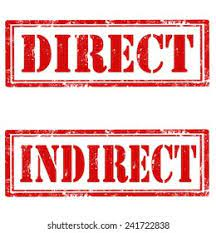 تحقیقات تدلاك (1984)2و پوتنام3 ) (1971در اینخصوص قابل ذکر هستند. در همین راستا در تحقیقات دیگري چارچوب ذهنی و نحوه تصمیمگیري نمایندگان محافظهکار و سوسیالیست در پارلمان کشورهاي مختلف ازجمله ایالات متحده آمریکا، بریتانیا و آلمان بررسی شد. با توجه به نقشه ذهنی نمایندگان و فشارهاي وارده از سوي احزاب بر آنها، تصمیمات آنها مورد تجزیه و تحلیل قرار گرفت و مجموعهاي از خطاهاي رفتاري که بر عملکرد آنها اثر سوء میگذارد شناسایی شدند. این خطاها عبارت بودند از کلیشهسازي و تعصب، نژاد پرستی و قومگرایی )آندورنو و همکارانش، 1950؛ روکه،4 1960؛ آلتمیر1998،5؛ داکیت2001 ،6؛ جاست و همکارانش.
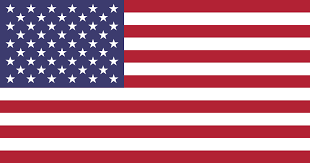 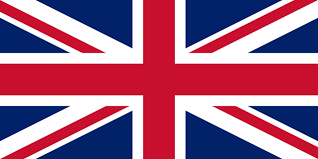 خطاهاي رفتاري
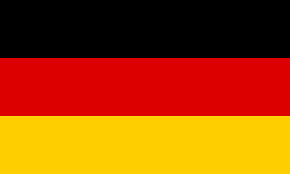 برخی محققان همچون براش و سندر (2013) 8و جاست و همکارانش ) ،(2008سیستمهاي ارزشی را عامل کلیدي مؤثر بر ادراك نخبگان سیاسی به هنگام تحلیل محیط دانسته اند
تحلیل محیط
براساس این دیدگاه افراد با باورها، نگرشها و ارزشهایی که دارند به مسائل مینگرند. هرکدام از نخبگان سیاسی به هنگام تصمیم گیري تحت تأثیر ارزشهاي بنیادین خود قرارمیگیرند. نمایندگان براساس این ارزشها، محیط پیرامونی خود را تحلیل و تصمیمگیريمیکنند.
ارزشهاي بنیادین
بریثنویت (1994) 1با بررسی قوانین مصوب توسط نمایندگان به این نتیجه رسید که یکی از عوامل مهمی که بر نحوه تصمیمگیري نمایندگان اثر میگذارد، ارزشهاي حاکم بر جامعه و فشارهاي نهادي وارده بر ادراك نمایندگان است. بریثنویت ) (1994بر این اساس یک مدل دو بعدي از ارزشهاي سیاسی را ارائه نمود. از نظر وي ارزشهاي مربوط به امنیت همانند نظم اجتماعی و قدرت ملی با نگرش محافظه کاران قرابت دارد. برعکس ارزشهاي مرتبط با هارمونی همانند برابري و انسانگرایی با نگرش لیبرالها قرابت دارد
نظم اجتماعی و قدرت ملی
از دیدگاه روانشناسی سیاسی، این تحقیقات اهمیت بسزایی دارند چراکه اهداف و انگیزه احزاب راست و چپ را نشان میدهند. در یکی از آخرین تحقیقات انجامشده در اینخصوص،جاست و همکارانش ) (2016با بررسی مطالعات گذشته ارزشهاي مرتبط با هر یک از نمایندگان لیبرال و محافظه کار را شناسایی و در قالب جدول ذیل ارائه کردند
ارزشهاي مرتبط با هر یک از نمایندگان لیبرال و محافظه کار
گروهی دیگر از محققان، در پژوهشهاي خود به این نتیجه دست یافتند که نمایندگان بههنگام تصمیم گیري از عوامل اثرگذار بر ادراك خود آگاه نیستند )کرین2005 ،1؛ کرهان وپنتلند، .(2007گستاگومز و همکارانش (2010) 2بیان میکنند که حتی اگر نمایندگان در مورد سبک شناختی خود در زمان تصمیم گیري آگاهی داشته باشند، نسبت به محدودیتهایی کهاین سبک بر تصمیماتشان وارد می سازد بی اطلاع و ناآگاه هستند
سبک شناختی
گروه دیگري از تحقیقات، شخصیت نماینده را عامل موثري در نحوه ادراك نماینده ازمحیط دانستهاند، به عنوان مثال اسپارکمن 3و همکارانش ) (2016در تحقیق خود ابعاد مختلفشخصیتی نمایندگان و تأثیرش را بر نحوه ادراك آنها بررسی کردهاند. در گروه دیگري ازتحقیقات نگرشی سیستمی و فرایندي به کار گرفته شده است.
تحقیقات نگرشی سیستمی و فرایندي
در این پژوهشها هم فرایندهاي بالا به پایین مانند فشارهاي سیاسی و مسائل بین فردي، و هم فرایندهاي پایین به بالا همانند شخصیت و ژنتیک به طور همزمان بررسی شدهاند و این نتیجه حاصل شده است که این دو فرایند در کنار یکدیگر گرایشات سیاسی افراد و ادراکات نخبگان سیاسی براي تحلیل مسائل محیطی را شکل میدهند )جاست و همکارانش، .
شخصیت و ژنتیک
پژوهش دیگري فرایند قانونگذاري نمایندگان را از سطح فردي تا سطح جمعی و از بعد رفتاري بررسی کرده است؛ به عبارت دیگر فرایندي که طی آن نمایندگان یک طرح یا لایحه را از سطح فردي تا جمعی بررسی میکنند، به تفصیل مورد تجزیه وتحلیل قرار گرفته است و به ابعاد شناختی و ادراکی آن در همه مراحل اشاره شده است. این ابعاد عبارتند از: باورهاي بنیادي افراد، تشریفات مذهبی و ارزشهاي اجتماعی، فشارهاي سیاسی و ایدئولوژیک، تصور نمایندگان از چشم انداز جهان در مقایسه با واقعیت کنونی آن، خطاهاي ادراکی، نقش احزاب، و نحوه ادراك نمایندگان براي بسیج نیروها در سطح جمعی در راستاي تصویب طرحها یا لوایح )اسلمبرگ، .(2
تجزیه وتحلیل
در برخی از تحقیقات از زاویه عقلانیت و شهود، قانونگذاري نمایندگان بررسی شدهاست. به عنوان مثال، چگونگی پردازش اطلاعات پیچیده توسط نخبگان سیاسی یکی ازاصلیترین سئوالات این گروه از پژوهشگران است. در عمده این تحقیقات به فرآیندهايدوگانه استدلال اشاره شده است: فرآیندهاي نسبتاً ناآگاهانه و کارکردهاي شناختی آگاهانه)کالین، .(2009در این تحقیقات ادعا شده است که نخبگان سیاسی از حیث درجه سیستماتیک فکر کردن با یکدیگر متفاوتند؛
نخبگان سیاسی از حیث درجه سیستماتیک فکر کردن با یکدیگر متفاوتند
بهعلاوه ثابت کردهاند که اکثر نخبگان به طور اکتشافی تصمیم میگیرند )بالاك .(2011 ،1سایمون ) (1955هم معتقد بود که در محیطهاي با اطلاعات پیچیده، انسانها براساس بهینهسازي تصمیم نمیگیرند بلکه از اکتشاف استفاده میکنند، خطوط اصلی را براي تصمیم درنظر میگیرند و اصطلاحاً به راه حل رضایت بخش رضایت میدهند. از دیدگاه سایمون، افراد گزینهها را به طور همزمان تجزیه و تحلیل نمیکنند بلکه انتخابهایشان را با توالی صورت میدهند. آنها تا زمانی به تصمیمات خود متعهد میمانند که عملکرد رضایتبخشی داشته باشند
افراد گزینه ها را به طور همزمان تجزیه و تحلیل نمیکنند
دیویس 2و همکارانش ) (1985معتقدند بسیاري از تصمیمات سیاستمداران غیر عقلایی است و غیرعقلایی بودن تصمیمات باعث میشود مداخلههاي سیاسی موثرتر باشند. بالاك ) (2011معتقد است، نمایندگان به هنگام قانونگذاري با مسائل متعددي از جمله گروههاي فشار، و ترجیحات حزبی مواجهند که به آنها اجازه نمیدهد تصمیمی بهینه اتخاذ کنند.
تاکنون براي توضیح علت رفتار نمایندگان از نظریات گوناگونی از جمله تئوري بازي، تئوري آغاز جنگ، تئوري مبادله و مذاکره، تئوري انتظار، مدلهاي عقلایی و شناختی استفاده شده است، در این میان بررسی ادراك نمایندگان و تحلیل نحوه تصمیم گیري نمایندگان اهمیت بسزایی دارد. تحقیقات تجربی درموضوع پژوهش حاضر هنوز در ابتداي راه است و زمینههاي متعددي براي انجام پژوهش توسط محققان آتی قابل تصور است
تئوري بازي، تئوري آغاز جنگ، تئوري مبادله و مذاکره، تئوري انتظار، مدلهاي عقلایی و شناختی
روش تحقیق
نظریه داده بنیاد شیوهاي از پژوهش کیفی است که با استفاده از دستهاي از دادهها، نظریهايتکوین مییابد. ایده اصلی این راهبرد، آن است که نظریهپردازي از دادههاي در دسترس ناشینمیشود بلکه بر اساس دادههاي حاصل از مشارکتکنندگان که فرایند مورد پژوهش را تجربهکردهاند ایجاد یا مفهوم سازي میشود )اشتروس و کوربن، ،1990ص. .(21براي انجامتحقیق به روش نظریه داده بنیاد سه شیوه معرفی شده است که عبارت اند از: شیوه سیستماتیککه به اشتراوس و کوربن ) (1990نسبت داده میشود. شیوه نوخاسته یا کلاسیک که به گلیزر) (1992نسبت داده شده است و شیوه ساختارگرا که توسط شارماز ) (2000مطرح شده است
دو تفاوت عمده شیوه کلاسیک و سیستماتیک عبارت است از: اولاً نظریه داده بنیاد کلاسیک برخلاف رویکرد سیستماتیک چندان بر ادبیات تأکید نمیکند و پیشنهاد میکند مرور ادبیاتدر زمان تحلیل دادهها انجام شود. ثانیاً، شیوه سیستماتیک براي تجزیه و تحلیل دادههاچارچوبی عمومی را پیشنهاد میکند که به مدل پارادایمی معروف است،
اما شیوه کلاسیک هرگونه چارچوب از پیش تعیین شده را ضد نظریهسازي میداند. البته شایان ذکر است که کوربن نیز مدل پارادایمی را صرفاً به عنوان ابزاري کمکی به محققان تازه کار پیشنهاد میکند و استفاده از آن در تحقیقات شیوه سیستماتیک اجباري نیست )حیدري و سیدکلالی، .(1395 در جدول شماره 2به طور خلاصه تفاوت رویکرد گلیزر با رویکرد اشتراوس و کوربن ارائه شده است
مدل پارادایمی
همانطور که در جدول بالا مشاهده میکنید، نظریه داده بنیاد به روش سیستماتیک، از فرایند کدگذاري باز، محوري و انتخابی پیروي میکند و در مقابل در روش کلاسیک، کدگذاري شامل مراحل کدگذاري باز، انتخابی و نظري است. کدگذاري باز کمابیش در هر دو روش یکسان است اما کدگذاري انتخابی و نظري در رویکرد کلاسیک، با کدگذاري محوري و انتخابی در رویکرد سیستماتیک تفاوت دارد. تفاوت اصلی آنها نیز در بکارگیري مدل پارادایمی به کمک رویکرد سیستماتیک و اجتناب رویکرد کلاسیک از هر گونه چارچوب محدود کننده است)حیدري و سیدکلالی، .
کدگذاري انتخابی و نظري
کدگذاري محوري و انتخابی
روش به کار گرفته شده در پژوهش حاضر، نظریه داده بنیاد کلاسیک است. انتخاب این روش به این دلیل صورت پذیرفت که اگرچه در خصوص ماهیت ادراك و تأثیر ادراك بر متغیرهاي گوناگون تحقیقات زیادي صورت گرفته است اما تحقیقات محدودي در زمینه عوامل محیطی مؤثر بر ادراك افراد خصوصاً نخبگان سیاسی انجام شده است.
ماهیت ادراك
ثانیاً با توجه به اینکه پژوهش حاضر در مورد ادراك است و جزء موضوعات رفتاري پیچیده قلمداد میشود، وجود چارچوبی مشخص براي تحقیق، آزادي عمل محقق را کاهش میدهد و وي را مجبور میکند صرفاً عوامل از پیش تعیینشده در چارچوب سیستماتیک را تکمیل کند. به عبارتدیگر با عطف نظر به پیچیدگی مسئله تحقیق، وجود هرگونه مدل و چارچوب از پیش تعیین-شده به فرآیند و نتایج تحقیق آسیب میرساند. لذا محقق با بهرهگیري از روش نظریه دادهبنیادکلاسیک سعی کرد تا بدون تحمیل هیچ چارچوب و مدلی به تحلیل دادهها بپردازد
چارچوب سیستماتیک
در پژوهش حاضر از دو روش رایج براي گردآوري اطلاعات بهره گرفته شده است: مصاحبههاي نیمه ساختار یافته و دادههاي آرشیوي از قبیل مشروح مذاکرات. اندازه نمونه بر اساس اصل اشباع نظري طی مراحل انجام تحقیق معلوم شد و از پیش تعیین نشده بود)اشتروس و کوربن، .(1967با توجه به گستردگی حوزه قانونگذاري و تنوع قوانین مصوب، قوانین بررسی شده محدود به قوانین برنامه پنجم و ششم توسعه شد.
اشباع نظري
پس از شناسایی نمایندگان حاضر در کمیسیونهاي مرتبط با لایحه برنامه توسعه، فهرستی 20نفره از آنان احصاء شدند و جهت انجام مصاحبه، با همه این افراد تماس حاصل شد. در نهایت ضمن اینکه اشباع نظري محقق شد، 16نفر از این نمایندگان مصاحبه شدند. به بیان دیگر، در پژوهش حاضر نمونهگیري با بهرهمندي از منطق نمونهگیري نظري و روش قضاوتی هدفمند انجام پذیرفت و تا حصول اشباع نظري دنبال شد
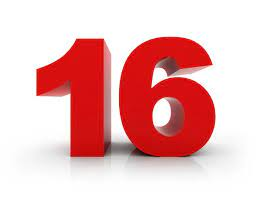 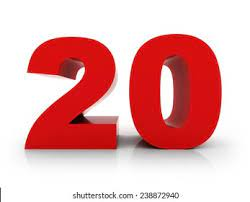 . مضافاً منابع گردآوري دادهها با بهرهگیري از اصول موردکاوي )ین،1 (1984تقویت شد؛ در این راستا مشروح کلیه مذاکرات مرتبط با لایحه برنامه توسعه مورد مطالعه قرار گرفت و حجم زیادي از دادههاي آرشیوي قابل اتکا مانند گفتگوهاي منتشر شده با نمایندگان در روزنامهها، جراید و خبرگزاريها تجزیه و تحلیل شدند
داده هاي آرشیوي قابل اتکا
ه منظور تجزیه و تحلیل دادهها از کدگذاري، مرتبسازي، و مقایسات همیشگی که اصلیترین عناصر روش نظریه دادهبنیاد را تشکیل میدهند بهره گرفته شد. اعتبارسنجی نیز از طریق جستجوي مستمر براي یافتن مثالهاي مؤید و ناقض، ضمن درنظر گرفتن ترتیب و توالی زمانی وقایع انجام گرفت و ملاحظات اعتمادپذیري، اصالت، انتقادي بودن، تمامیت، صراحت، روشنی، خلاقیت، کمال، تناسب و حساسیت )حیدري و سیدکلالی، (1395نیز ملاحظه شد. براي تست یافته هاي تحقیق، داده ها چندین بار مرور مجدد شدند و سرانجام مدل نهایی با حضور برخی از مشارکت کنندگان در پژوهش پالایش شد
اعتبارسنجی
حلیل دادهها و یافتههاي تحقیق
به منظور کدگذاري باز، در گام نخست تک تک جملههاي مصاحبهها به طور دقیق تجزیه و تحلیل شده و شواهد استخراج شدند. منظور از شواهد آن جملات و عباراتی از مصاحبه شونده است که به نحوي در ارتباط با سؤال اصلی تحقیق میباشد. در مرحله بعد شواهد تجزیه و تحلیل شدند و کدها احصاء شدند و پس از تحلیل و طبقهبندي، مفاهیم انتزاعی حاصل گردیدند.
مفاهیم انتزاعی
در واقع مفاهیم یک سطح بالاتر از کدها در نظر گرفته شدند. مفاهیم احصاء شده همراه با نمونههایی از نقل قولهاي مرتبط در جدول شماره 3 درج شده است. لازم به ذکر است، همچنان که دادهها جمعآوري می شدند، تجزیه و تحلیل دادهها به روش مقایسه مستمر نیز اجرا میشد. البته ذکر این نکته ضروري است که فرایند مقایسه مستمر در تمام طول پژوهش اجرا شد و صرفاً محدود به مرحله کدگذاري باز نمیباشد
مقایسه مستمر
کدگذاري باز تا زمان شناسایی مقوله اصلی ادامه مییابد. مقوله محوري، دلنگرانی و دغدغه اصلی شرکتکنندگان است. چند معیار براي انتخاب یک مقوله به عنوان مقوله محوري وجود دارد که مهمترین آنها عبارتاند از: مرکزي بودن، مرتبط بودن به سایر مقولهها، اتفاق افتادن مکرر در دادهها و صرف زمان بیشتر براي اشباع شدن )گلیزر، .(1967
در تحقیق حاضر با توجه به سئوالاتی که از مصاحبهشوندگان پرسیده شد، ادراك نمایندگان به عنوان مقوله محوري انتخاب شد و داده ها حول آن سامان یافتند. بنابراین در این مرحله کدگذاري صرفاً براي مقوله اصلی و مقوله هاي مرتبط صورت میگیرد و دیگر داده هاي نامرتبط در نظرگرفته نمیشوند. کدگذاري انتخابی تا زمانی ادامه می یابد که مقوله اصلی و مقوله هاي مرتبطاشباع شوند. اشباع زمانی رخ میدهد که ویژگیهاي بیشتر و جدیدتري از دادهها حاصل نشود.
کدگذاري صرفاً براي مقوله اصلی و مقوله هاي مرتبط
در مجموع مقولههاي پژوهش عبارت بودند از: ادراك، عوامل محیط داخلی، و عوامل محیط خارجی. براي مقوله محوري ادراك نیز دو زیرمقوله شناخت مستقیم و شناخت غیرمستقیم شناسایی شد. در زیرمقوله شناخت مستقیم، مفهوم معناسازي، و در زیرمقوله شناخت غیرمستقیم، مفاهیم معنابخشی و معناشکنی احصاء شدند. مقوله عوامل محیط خارجی خود شامل 4مفهوم انتزاعی فشارهاي سیاسی- حقوقی، فشارهاي اقتصادي، فشارهاي اجتماعی- فرهنگی و فشارهاي فناورانه میباشد. مقوله عوامل محیطی داخلی نیز شامل دو مفهوم انتزاعی ساختار و رویههاي داخلی سازمان و فرهنگ حاکم بر سازمان میباشد که در بخش تشریح مدل به تفصیل در مورد آنها توضیح داده خواهد شد. در جدول شماره 4ساختار دادههاي تحقیق نمایش داده شده است
در مرحله نهایی، کدگذاري نظري، چگونگی ارتباط مقولهها با یکدیگر مفهومسازيمیشود. در کدگذاري باز و انتخابی دادهها تجزیه و طبقهبندي میشوند، اما در مرحله کدگذارينظري، مقولهها و مفاهیم به یکدیگر مرتبط میشوند.
در شکل شماره 3مدل نهایی تحقیق ارائه  شده است. ادراك در مرکز مدل قرار گرفته است و مقوله عوامل محیط خارجی از طریق مفاهیم فشارهاي سیاسی- حقوقی، فشارهاي اقتصادي، فشارهاي اجتماعی- فرهنگی و فشارهاي فناورانه، و عوامل محیط داخلی نیز از طریق مفاهیم ساختار و رویههاي داخلی و فرهنگ حاکم بر سازمان بر ادراك نمایندگان به طور مستقیم تأثیر میگذارند. نتیجه ادراك نمایندگان نیز رخداد قانونگذاري و تصویب طرحها و لوایح است
مفاهیم فشارهاي سیاسی- حقوقی، فشارهاي اقتصادي، فشارهاي اجتماعی- فرهنگی و فشارهاي فناورانه
تشریح مدلادراك
همانطور که در شکل شماره 3 قابل مشاهده است، ادراك به عنوان مقوله محوري در مدل توسعه یافته نهایی ظاهر شده است. تحلیل روایتها و داستانهایی که توسط مصاحبه شوندگان اظهار شد، محققان را به این جمعبندي رهنمون کرد که نمایندگان مجلس شوراي اسلامی از دو طریق وقایع، لوایح و طرحها را تجزیه و تحلیل و درك میکنند: یا به شکل مستقیم و از طریق مطالعه اسناد و مدارك و گزارشهاي تدوین شده نسبت به یک طرح یا لایحه شناخت کسب میکنند، و یا به شکل غیرمستقیم و با حضور در جلسات کمیسیونها و فراکسیونها و شنیدن نظرات همکارانشان، از یک طرح یا لایحه درکی پیدا می کنند.
تحلیل روایتها و داستانها
محقق در حین مصاحبه هایی که با نمایندگان داشت، به کرات جملاتی از آنها شنید که ناظر بر شناخت مستقیم ایشان بود، ازجمله: »من در خصوص این لایحه از برنامه توسعه، مطالعه کردم،گزارشهاي علمی را به دقت بررسی نمودم و حتی با وزارتخانه هاي مختلف صحبت کرده وفعالانه در کمیسیونها به دنبال جلب نظرات دیگران بودم«. و یا جملاتی که مؤید شناختغیرمستقیم آنها بود مانند: »من در خصوص این لایحه در کمیسیونها شرکت کردم و گفتمانها و روایتهاي سایر نمایندگان و مدعوین را شنیدم و چون خودم تخصص و علاقهايبه موضوع آن لایحه نداشتم، بر اساس اطمینانی که به برخی از نمایندگان داشتم، تصمیمگیريکردم«.
نحوه توصیف نمایندگان از فرآیندي که درك محیط را توسط آنها امکانپذیر ساخته بودمحقق را بر آن داشت که براي نشان دادن فرایند ادراك نمایندگان، مفاهیم ظهوریافته را تحتدو زیر مقوله شناخت مستقیم و شناخت غیرمسنقیم طبقه بندي نماید
براساس نظر کارل ویک ) ،(1993ادراك هیچگاه به صورت فردي اتفاق نمیافتد بلکه همواره به صورت اجتماعی ساخته میشود. به بیان دیگر افراد هیچ گاه نمیتوانند به صورت منفرد محیط خود را درك کنند و براي شناخت وقایع محیطی تحت تأثیر افراد، اجتماعات، تربیت خانوادگی، مدرسه یا دانشگاهی که فرد در آن درس خوانده و هزاران عامل دیگري که جنبه اجتماعی دارند، قرار میگیرند.
جنبه اجتماعی
با این وجود، میتوان براي ادراك طیفی در نظر گرفت، در یک سر طیف افراد به صورت عاملانه به درك محیط میپردازند و این خود فرد است که نقش اساسی را در فرآیند ادراکی ایفا میکند، بنابراین در چنین شرایطی میزان اجتماعی بودن ادراك کمتر است. در سر دیگر طیف، افراد در حضور دیگران و از طریق گفتگو با آنان و شنیدن روایتها و داستانهاي آنها نسبت به واقعهاي ادراك مشخصی مییابند. در این شرایط میزان اجتماعی بودن ادراك بیشتر است.
میزان اجتماعی بودن ادراك
آنچه محققان را به دو زیرمقوله شناخت مستقیم و شناخت غیرمستقیم رهنمون کرد، ظهور مفاهیم معناسازي، معنابخشی و معناشکنی بود. محققان با تجزیه و تحلیل رفتارهاي نمایندگان از قبیل تلاشهایشان براي تحت تأثیر قراردادن دیگران در جلسات صحن و کمیسیون، نحوه استدلالشان براي قانع کردن سایرین جهت اعطاي رأي مثبت یا منفی به یک طرح یا لایحه، و بررسی فرآیند مطالعاتی ایشان براي کسب شناخت نسبت به یک طرح یا لایحه به خصوص، به مفاهیم معناسازي، معنابخشی و معناشکنی دست یافتند. نامگذاري این مفاهیم با عنایت به ادبیات موضوع درباره شناخت صورت پذیرفت. مفهوم معناسازي تحت زیرمقوله شناخت مستقیم، و مفاهیم معنابخشی و معناشکنی تحت زیرمقوله شناخت غیرمستقیم دسته بندي شدند
معناسازي، معنابخشی و معناشکنی
مطابق با ادبیات موضوع، سه مفهوم معناسازي و معناشکنی و معنابخشی به این صورت تعریف شدهاند: معناسازي فرایندي است که افراد از طریق آن تلاش می نمایند تا محیط و وقایع محیطی را درك کنند. افراد در محیط سازمانی به طور مستمر در حال معناسازي و سپس  واکنش به اتفاقات محیطی هستند. معناسازي مقدمه ي هر اقدام و کنشی محسوب میشود. معناشکنی تخریب یا شکستن معناي ساخته شده در اذهان دیگران است. معنابخشی، فرایندي است که از طریق آن، افراد تلاش میکنند تا فرایند معناسازي دیگران را تحت تأثیر قرار دهند و معناي ذهنی خود را جایگزین معناي شکل گرفته در اذهان دیگران کنند )تیلور، .
ا عنایت به تعاریف بالا میتوان اینگونه نتیجه گرفت که به تلاشهاي نمایندگان براي ادراك وقایع محیطی و قوانین در فرایند تصویب قوانین، معناسازي اطلاق میشود. نمایندگان براساس چارچوبهاي ذهنی خود به برخی از نشانههاي محیطی به طور ویژه توجه میکنند و در همان حال برخی از نشانههاي محیطی دیگر را نادیده می انگارند. نمایندگان به دنبال ساخت معنا از وقایع محیطی، طرحها و لوایح هستند و بر اساس معناي ساخته شده در ذهنشان نسبت به یک طرح یا لایحه نظر میدهند. بنابراین کلیه ادراكهایی که یک نماینده نسبت به یک طرح یا لایحه دارد را میتوان معناسازي نامگذاري کرد. این مفهوم در شمار زیادي از شواهد به دستآمده مشاهده شد و چون به طور مستقیم رخ میداد، محققان از عنوان شناخت مستقیم براي نامگذاري زیر مقوله مربوط به آن بهره گرفتند.
شواهد دیگر مؤید این واقعیت بودند که شناخت به طور غیرمستقیم هم اتفاق میافتد. نمایندگان در موقعیتهایی با بیان گفتمانها، روایتها، داستانها و ارائه استدلال در گردهماییهاي گوناگون، سعی در تخریب معنا و ادراك ساخته شده در مورد یک طرح یا لایحه در اذهان سایر نمایندگان داشتند )معناشکنی( و با ارائه استدلالهاي گوناگون سعی می- کردند معناي ذهنی خود را به آنها انتقال دهند )معنابخشی( و بدین شکل تحقق ادراك جدیدي را در سایر نمایندگان تسهیل کنند. از آنجا که این نوع از شناخت به طور غیرمستقیم رخ میداد، محققان از عنوان شناخت غیرمستقیم براي نامگذاري زیرمقوله مرتبط با آن استفاده کردند. در ذیل این زیرمقوله،دو مفهوم معناشکنی و معنابخشی جاي گرفت
اذهان سایر نمایندگان
عوامل محیط خارجی
در پژوهش حاضر، چهار مفهوم فشارهاي سیاسی- حقوقی، فشارهاي اقتصادي، فشارهاياجتماعی- فرهنگی و فشارهاي فناورانه، عوامل محیط خارجی را تشکیل دادند. فشارهايسیاسی و حقوقی از مهمترین عواملی بود که به طور مستقیم و غیرمستقیم در صحبتها وروایتهاي نمایندگان بازگو شد. نمایندگان براي تصویب یک قانون تحت فشارهاي گوناگون از سوي دولت و سایر نهادها قرار میگیرند.
از سویی، مردم به نمایندگان فشار میآورند و از نمایندگان شهرشان انتظار دارند قوانینی را در راستاي منافع منطقه آنان تصویب کنند، و از سوي دیگر از نمایندگان انتظار میرود که همسو با منافع حزبی که به آن تعلق دارند، اقداماتی انجام دهند. بهعلاوه، گاهی اوقات فشارهایی از سوي مسئولین اجرایی به نمایندگان وارد میشود تا در راستاي تأیید لوایح دولت اقداماتی انجام دهند. در این میان نگرانیهاي درونی و پیشبینی نمایندگان از شرایط کاریشان پس از دوره نمایندگی، تمایلآنها براي انتخاب شدن مجدد براي دورههاي آتی، و انگیزه کسب مناصب دولتی، فشارهايوارد شده به نمایندگان را تشدید میکند
فشارهایی از سوي مسئولین اجرایی به نمایندگان
ا توجه به نقش کلیدي نماینده در تصویب قوانین، گاهی اوقات نهادهاي گوناگون و حتی سایر نمایندگان، از ابزارهاي اقتصادي براي تحت تأثیر قرار دادن نمایندگان استفاده میکنند. بالا رفتن انتظارات اعضاي خانواده نمایندگان و وعده اعطاي برخی امتیازهاي اقتصادي همواره نمایندگان را تحت فشار قرار میدهد، لذا فشارهاي اقتصادي نیز نقش مهمی در اثرگذاري بر ادراك نمایندگان ایفا می کند
ابزارهاي اقتصادي
خشی از فشارهاي اجتماعی و فرهنگی وارده به نمایندگان از سوي مردم نشأت میگیرد. مردم انتظارات متفاوتی از نمایندگان خود دارند، انتظاراتی که ممکن است حتی جزء وظایف نمایندگی هم نباشد. انتظار دریافت وام، فراهمسازي زمینه اشتغال براي فرزندان، انتقال فرزندان از دانشگاههاي شهرهاي مختلف و موارد دیگر فشار بسیاري را به یک نماینده وارد میکند.
این امر براي نمایندگان حوزههاي انتخاباتی کوچکتر مشهودتر است. نمایندگان از یک سو به آراي مردم براي دوره بعد احتیاج دارند و از سوي دیگر مسائل و دغدغههاي انسانی و احساسی به آنها اجازه نمیدهد نسبت به این مسائل بیتفاوت باشند. انتظارات و فشار رسانهها براي تدوین قانون مناسب و مطالبه حل مسائل محلی این فشارها را مضاعف میکند
حوزههاي انتخاباتی کوچکتر
در چند سال اخیر، شبکه هاي مجازي همچون تلگرام، واتساپ و کانالهاي تلگرامی، بروز تغییرات گستردهاي را در سطح جامعه به دنبال داشته است. استقبال چشمگیر مردم از این نوع رسانههاي عمومی، باعث طرح شدن مشکلات و مطالبات اجتماعی در ابعادي وسیع شده است، معضل حقوقهاي نجومی از جمله مصادیق بارز قابل ذکر در این خصوص است. در حال حاضر برخی از رسانههاي داخلی و خارجی نیز از این ابزارها بهره برداري سیاسی میکنند.
در مصاحبههاي صورتپذیرفته با تعدادي از نمایندگان، به این نکته اشاره شد که این رسانه ها آزادي عمل نمایندگان را محدود کردهاند. بسیاري از نمایندگان اذعان داشتند که ترس از رسانهاي شدن، جسارت و تمایل آنها به ریسکپذیري را محدود ساخته است. از سوي دیگر،ITمحور شدن بسیاري از فرایندهایی که سابقاً به طور سنتی انجام میشدند مانند خدماتالکترونیک دولتی، و ضرورت برخورداري نمایندگان از ایمیل، وبسایت، کانال تلگرامی وصفحه هاي شخصی و مدیریت مناسب آنها، از جمله دیگر عواملی هستند که فشارهايفناورانه بر نمایندگان را افزایش میدهند
تمایل آنها به ریسکپذیري را محدود ساخته است
عوامل محیط داخلی
دو مفهوم ساختار و رویههاي سازمان، و فرهنگ حاکم بر سازمان مجلس به عنوان عوامل محیط داخلی مؤثر بر ادراك نمایندگان احصاء شدند. مسلماً نمایندگان در بستر سازمانی مجلس فعالیت میکنند. فرایندهاي تعریف شده براي مطرح شدن یک طرح یا لایحه، و فرایندهاي مرتبط با طرح سؤال، تذکر و استیضاح و سایر ابزار نظارتی بر نحوه ادراك نماینده اثر میگذارد. فرهنگ حاکم بر سازمان مجلس اعم از کارکنان ستادي و نمایندگان، بر نحوه ادراك نماینده مؤثر است.
فرهنگ حاکم بر سازمان مجلس
در آیین نامه داخلی مجلس فرایند بررسی طرحها و لوایح و همچنین سایر وظایف نمایندگان مشخص شده است، فرایندهاي تدوین شده نقش بسزایی در ادراك نماینده نسبت به طرحها یا لوایح و در نهایت قانونگذاري دارد، گزارشهایی کارشناسی که از سوي بخش اداري مجلس و یا سایر نهادهاي پشتیبان همچون مرکز پژوهشهاي مجلس در اختیار نماینده قرار میگیرد نیز بر نحوه ادراك نماینده بسیار مؤثر است. نقش گزارشهاي کارشناسی تهیه شده در ادراك نمایندگان اهمیت بسزایی دارد
گزارشهایی کارشناسی
رویه جامعهپذیري نمایندگان در هنگام ورود به مجلس و فرهنگ و رفتار کارکنان نیز برنوع ادراك نمایندگان بسیار تأثیرگذار است. در حال حاضر فرایندهاي بررسی طرحها و لوایح مجلس با بخشهاي اداري مختلف مجلس از جمله معاونتهاي قوانین و نظارت در ارتباط است و عدم هماهنگی میان آنها میتواند مشکلاتی را براي نمایندگان بوجود آورد. نقش کارشناسی و پژوهشی معاونتهاي پشتیبان نمایندگان در ساختار سازمان کافی نیست و ضرورت دارد اطلاعات بیشتري براي پشتیبانی تصمیمگیري در اختیار نمایندگان قرار گیرد. در شرایط کنونی، مشکلات و نارسایی- هاي ساختاري، اداري و فرهنگی، ادراك نمایندگان را تحتالشعاع قرار میدهد
نتیجه گیري و پیشنهادها
در این تحقیق با توجه به تأثیر وسیع و دیرپاي قانونگذاري نمایندگان در سطح جامعه،تلاش شد تا عوامل مؤثر بر ادراك نمایندگان به هنگام قانونگذاري شناسایی شود. بی شکنمایندگان در خلاء تصمیمگیري نمیکنند و نحوه برداشت و ادراکشان نسبت به وقایعمحیطی، طرحها و لوایح در نوع تصمیمات اتخاذ شده از سوي آنها تأثیر میگذارد. لذامحققان شناسایی عوامل محیطی مؤثر بر ادراك نمایندگان را به منظور افزایش سطح آگاهینمایندگان و به تبع آن ارتقاء سطح کیفی قانونگذاري مؤثر دانستند.
نتایج نشان داد عوامل محیطی موثر بر ادراك نمایندگان را میتوان به دو مقوله عوامل محیطی خارجی و عوامل محیطی داخلی تقسیمبندي نمود. مقوله عوامل محیطی داخلی خود از 4مفهوم فشارهاي سیاسی- حقوقی، فشارهاي اقتصادي، فشارهاي اجتماعی- فرهنگی و فشارهاي فناورانه تشکیل شده است. به عبارت دیگر عوامل محیط خارجی از طریق اعمال این چهار نوع فشار بر ادراك نمایندگان اثر میگذارند. عوامل محیطی داخلی نیز از دو مفهوم ساختار و رویههاي داخلیسازمان و فرهنگ حاکم بر سازمان تشکیل شده است و ادراك نمایندگان تحت تأثیر ساختارو رویههاي داخلی و فرهنگ سازمان قرار میگیرد
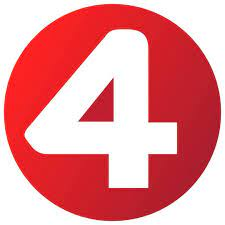 فشارهاي سیاسی- حقوقی، فشارهاي اقتصادي، فشارهاي اجتماعی- فرهنگی و فشارهاي فناورانه
با توجه به اینکه در نظریه داده بنیاد کلاسیک، پس از طراحی مدل، قضیه هایی توسعه می- یابد، محققان با توجه به الگوي ارائه شده دو قضیه اصلی به همراه زیر قضیه هایشان را به شرح ذیل ارائه نمودند
قضیه شماره1: عوامل محیط خارجی بر ادراك نمایندگان در تصویب قوانینتأثیر می گذارد.
زیر قضیه1:فشارهاي سیاسی و حقوقی بر ادراك نمایندگان در تصویب قوانین تأثیرمیگذارد.
زیر قضیه 2: فشارهاي اقتصادي بر ادراك نمایندگان در تصویب قوانین تأثیر میگذارد.
زیر قضیه 3: فشارهاي اجتماعی و فرهنگی بر ادراك نمایندگان در تصویب قوانین تأثیر
میگذارد.
زیر قضیه 4: فشارهاي فناورانه بر ادراك نمایندگان در تصویب قوانین تأثیر میگذارد
قضیه شماره : 2عوامل محیط داخلی بر ادراك نمایندگان در تصویب قوانینتأثیر میگذارد.
زیر قضیه :1ساختار داخلی مجلس بر ادراك نمایندگان در تصویب قوانین تأثیرمیگذارد.زیر قضیه :2رویههاي درونی مجلس بر ادراك نمایندگان در تصویب قوانین تأثیرمیگذارد
ادراك مقوله محوري پژوهش حاضر قلمداد شد. ادراك خود از دو زیر مقوله شناخت مستقیم و شناخت غیرمستقیم تشکیل شده است. زیر مقوله شناخت غیر مستقیم، مفهوم معناسازي را دربر میگیرد و زیر مقوله شناخت غیرمستقیم، مفاهیم معناشکنی و معنابخشی را در بر میگیرد. نتایج نشان داد کلیه تلاشهاي نمایندگان براي ادراك وقایع محیطی و قوانین در فرایند تصویب قوانین از جنس معناسازي میباشد و کلیه تلاشهایشان براي تحت تأثیر قرار دادن سایر نمایندگان و تغییر ادراکشان نسبت به یک طرح یا لایحه قابل اطلاق تحت عناوین معناشکنی و معنابخشی است.
ادراك وقایع محیطی و قوانین
با توجه به نقش چشمگیر نمایندگان در جامعه اینگونه مطالعات میتواند از نظر کاربردي بسیار اثربخش باشد. از سوي دیگر، با توجه به انگشت شمار بودن تعداد تحقیقات انجام شده در خصوص حوزه رفتاري نمایندگان، امید است این پژوهش مقدمهاي باشد براي انجام تحقیقات بیشتر در این حوزه. در مجموع یکی از پیشنهادهایی که میتوان به محققان آتی داد این است که میتوانند عوامل احصاء شده در این پژوهش را در تحقیقات مستقل به طور مفصلتر بررسی کنند و قضایاي توسعهیافته را مورد آزمون قرار دهند
تحقیقات مستقل